EV City Casebook and Policy Guide EVI Pilot City Forum
November 2021
Gary McRae
Head of Electric Mobility
Overview
Introduction
1
EV City Casebook Overview
2
Policy Rec.
3
The Maturity Model
4
Dundee
Blueprint
5
urbanforesight.org
Overview
Introduction
1
EV City Casebook Overview
2
Policy Rec.
3
The Maturity Model
4
Dundee
Blueprint
5
urbanforesight.org
Overview
Introduction
1
EV City Casebook Overview
2
Policy Rec.
3
The Maturity Model
4
Dundee Blueprint
5
urbanforesight.org
EV City Casebook Overview
Aims and Objectives
Deliverables
EV CityCasebook
Showcases city-level scale adoption of EVs
EV Project Scope
Produce a guide for cities aiming to benchmark their progress to date and seeking policy guidance to advance electrification
EV CityPolicy Guide
Quantifies strategies and policies learning from best practice
urbanforesight.org
[Speaker Notes: Discuss how this is a collaboration project between HEV TCP and EVI]
EV City Casebook Overview
Methodology
Data Gathering
Deliverables
Desk Research
Analysis & Evaluation
EV City Casebook
Interviews
Survey
EV Policy Guide
Workshops
urbanforesight.org
EV City Casebook Overview
Themes
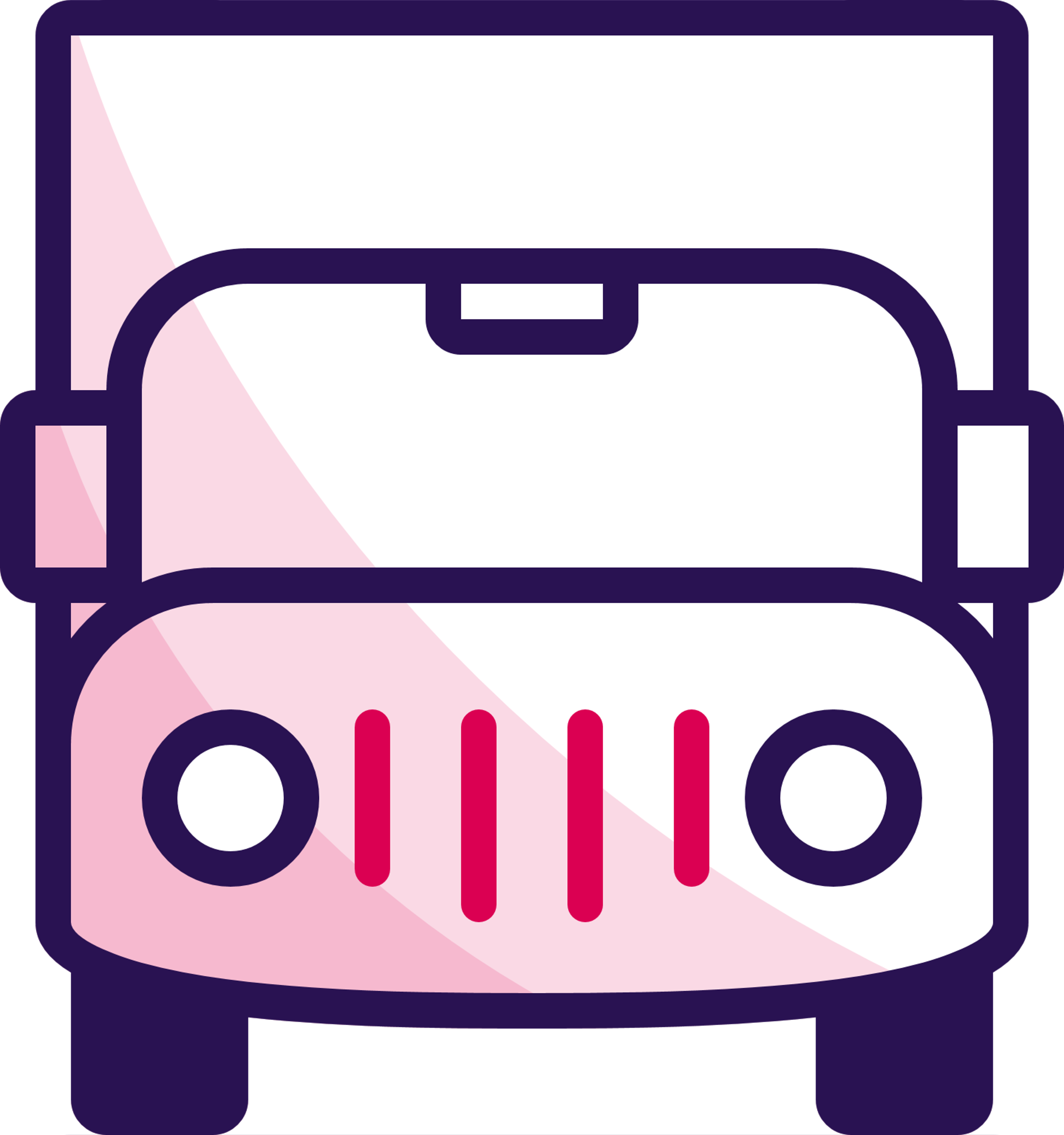 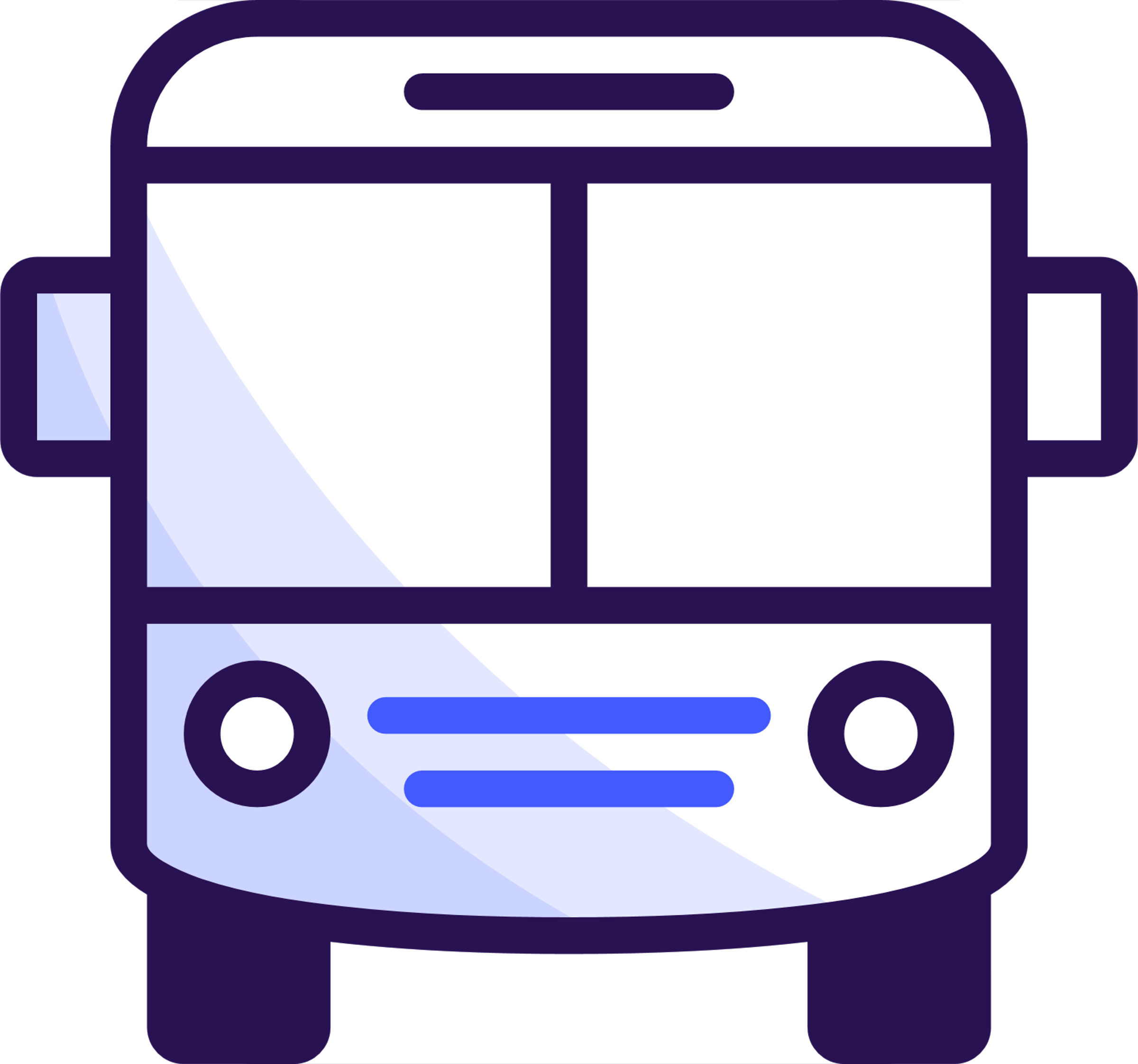 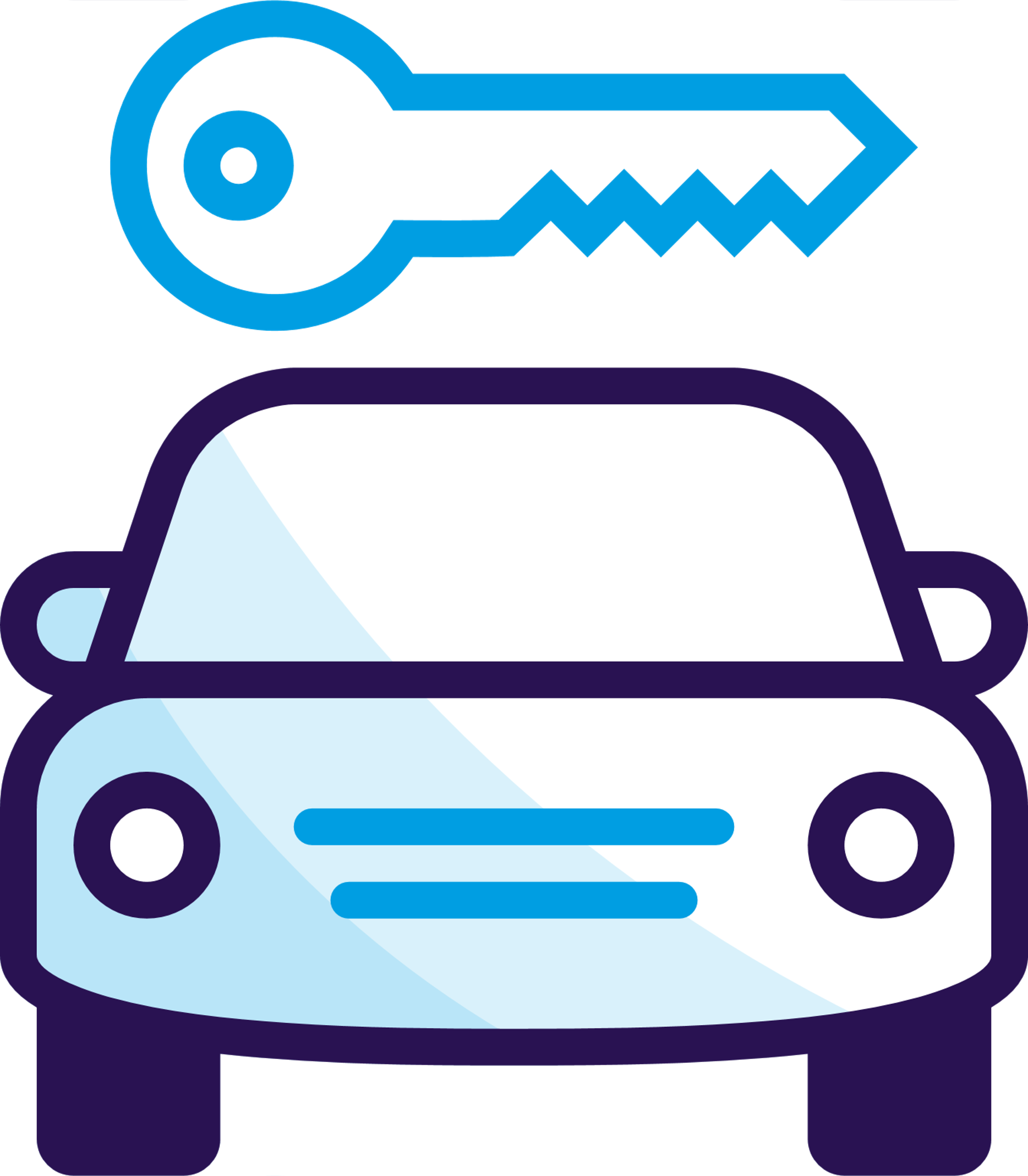 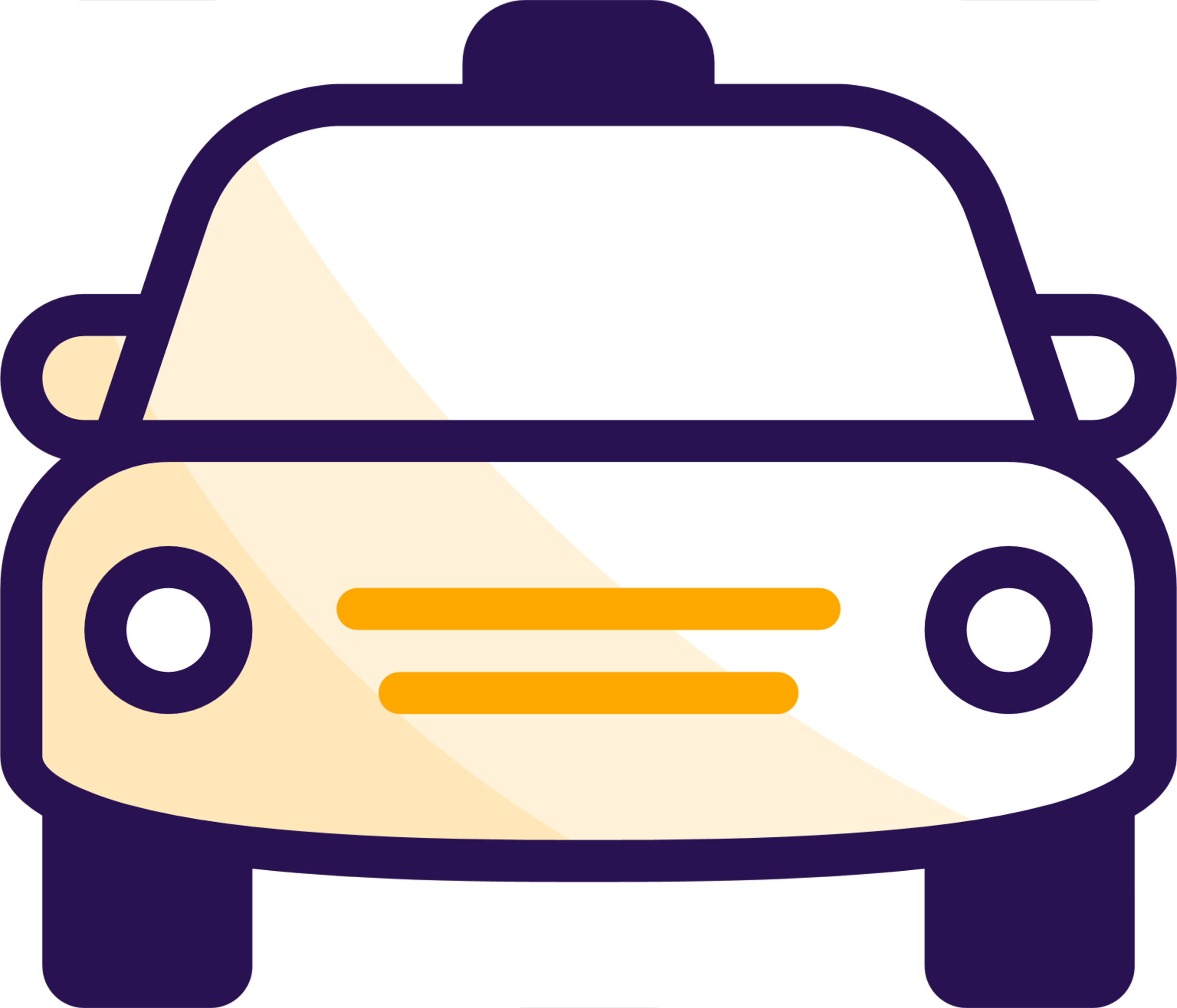 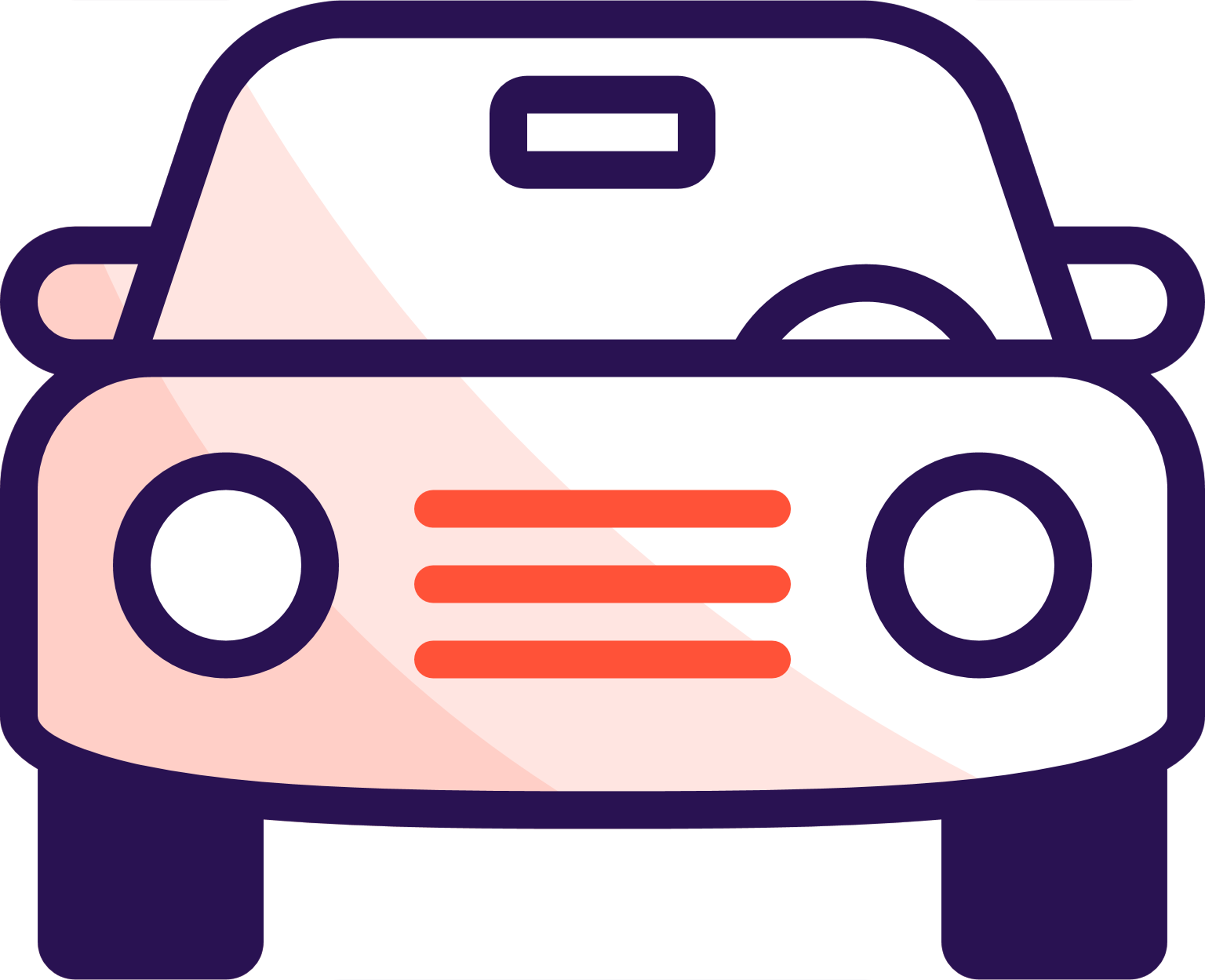 CityFleets
SharedMobility
Bus Service Electrification
Private Transport
Taxi & Ride Hailing Services
urbanforesight.org
[Speaker Notes: Icons?]
EV City Casebook Overview
Cities Features
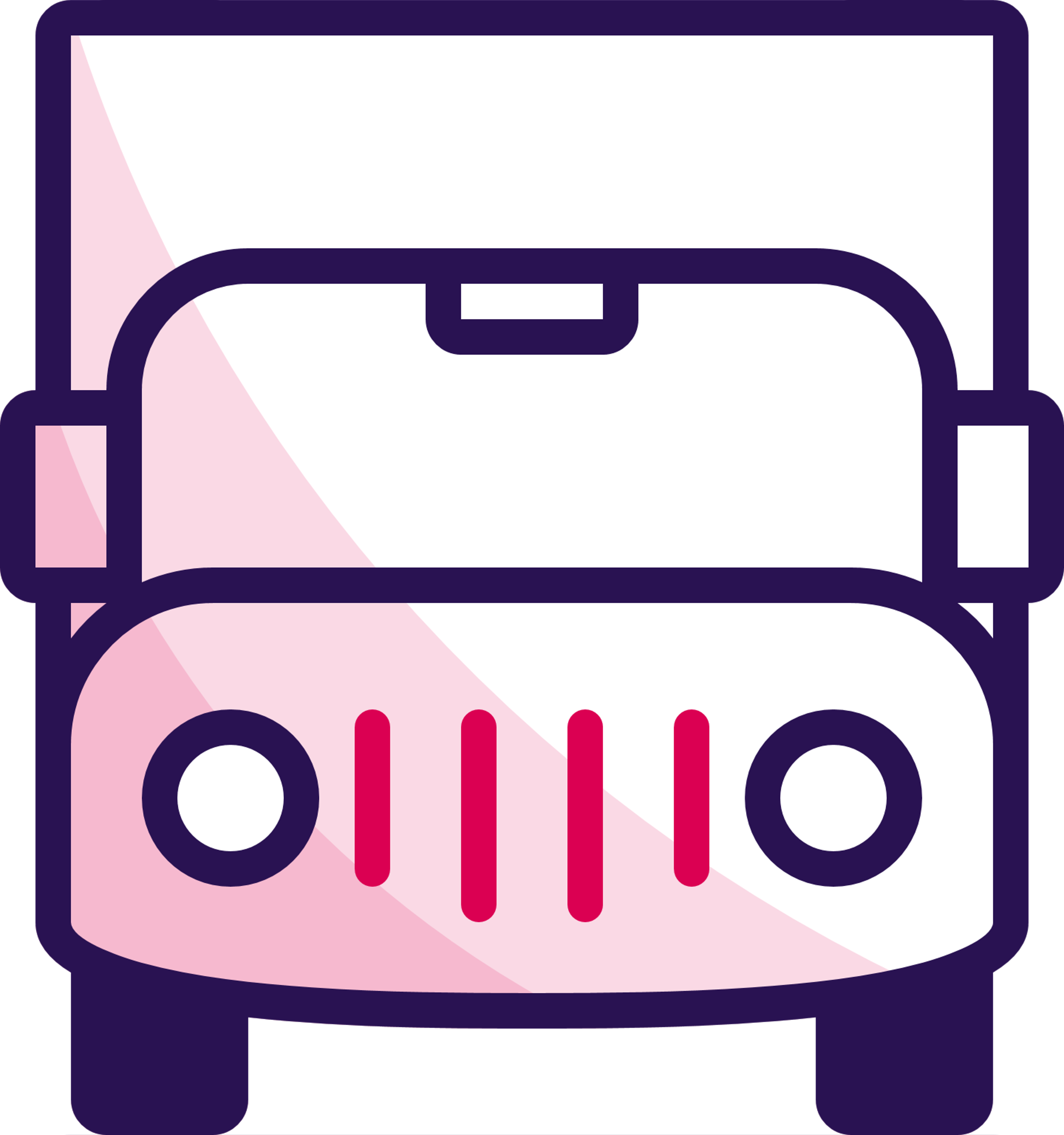 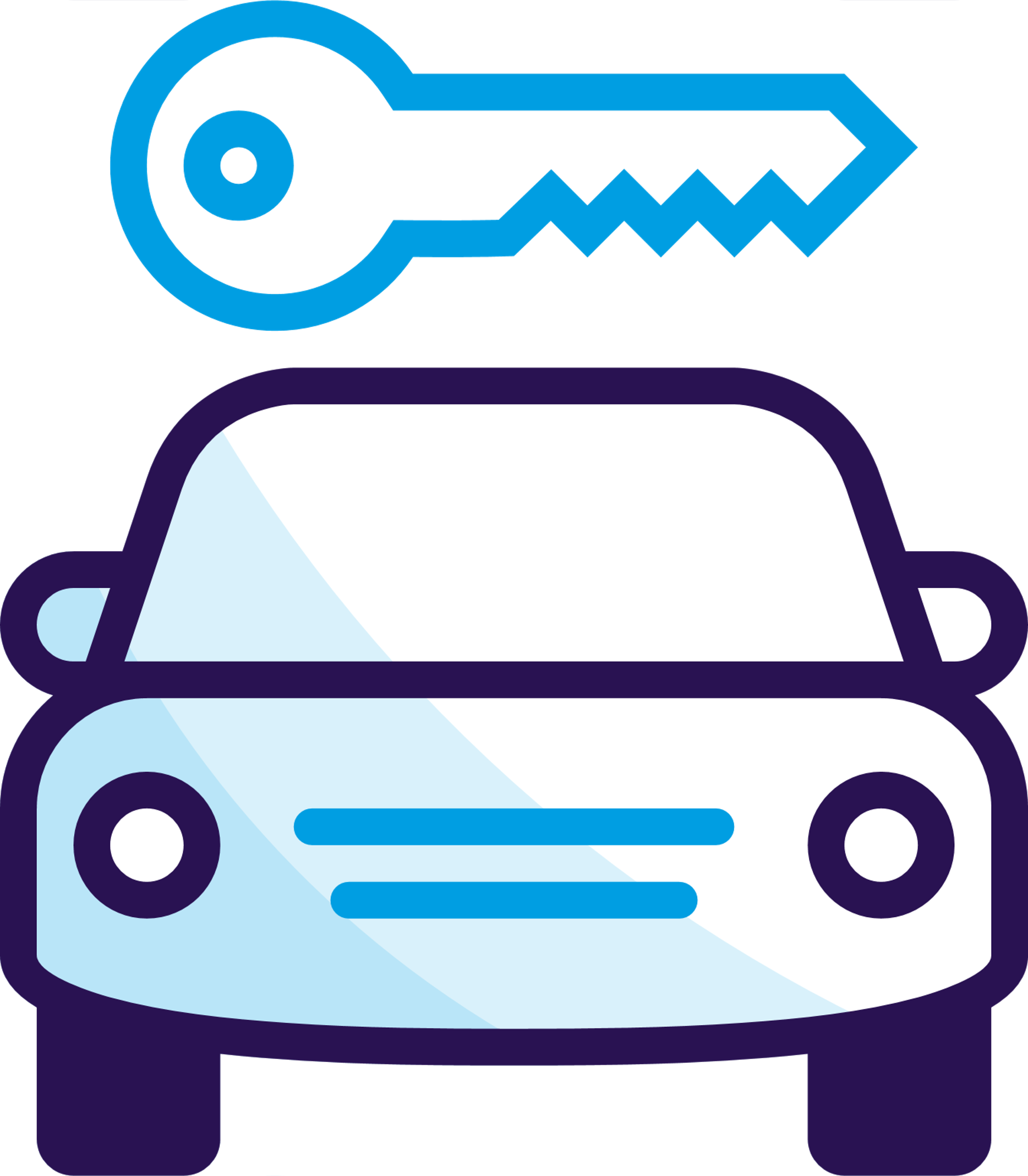 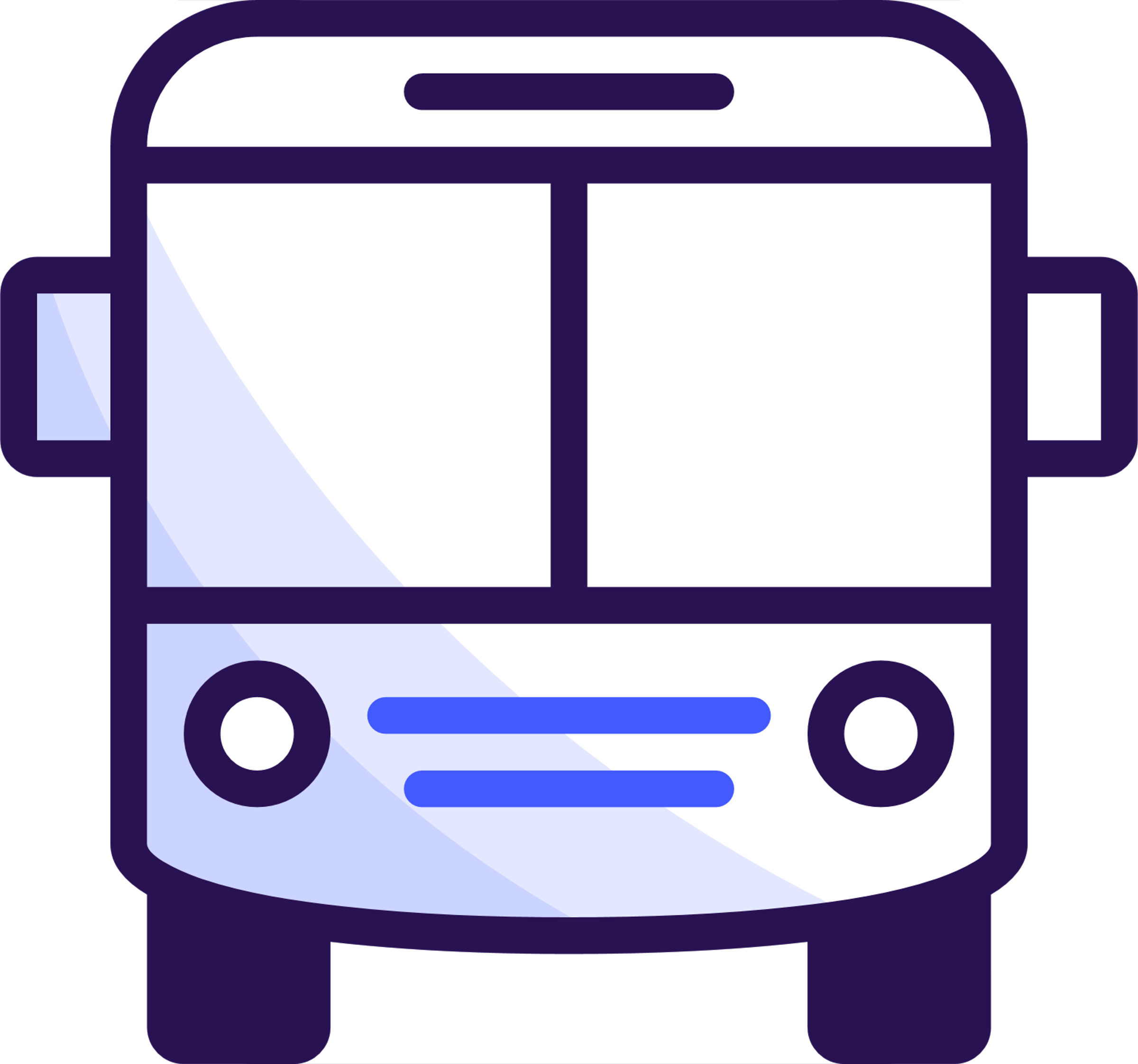 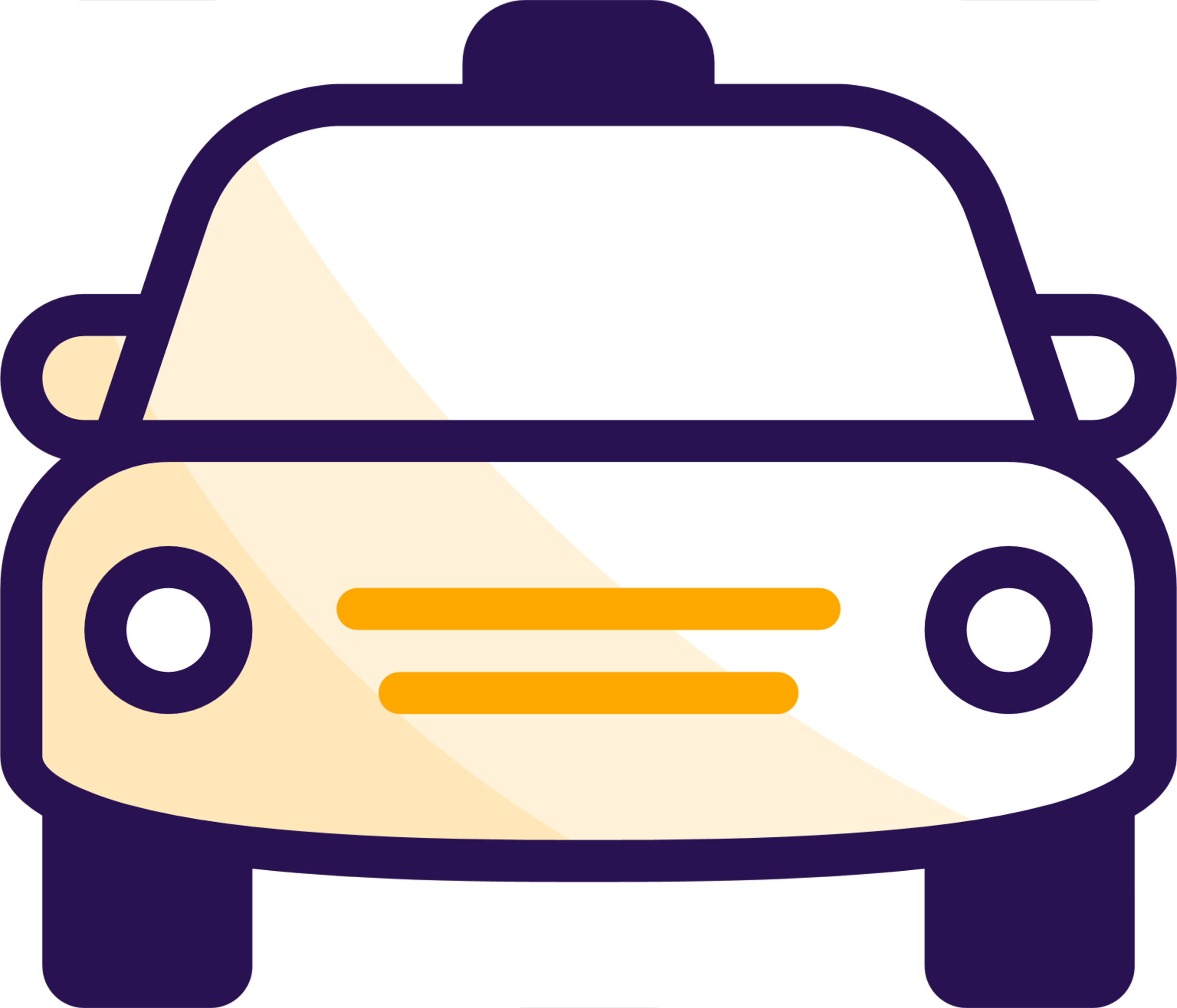 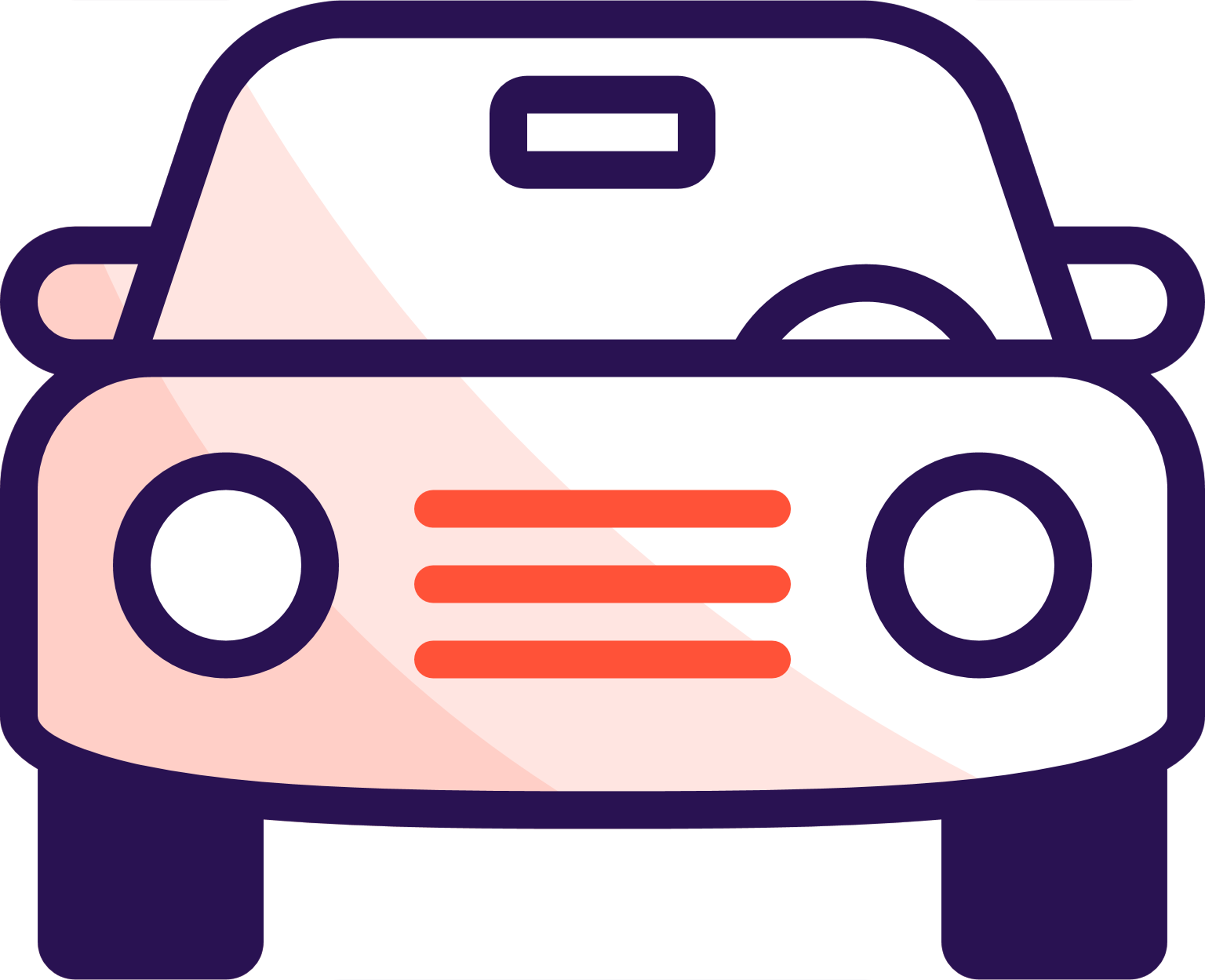 CityFleets
SharedMobility
Bus Service Electrification
Private Transport
Taxi & Ride Hailing Services
urbanforesight.org
[Speaker Notes: Icons?]
Dundee, Scotland
Taxi & Ride Hailing Services
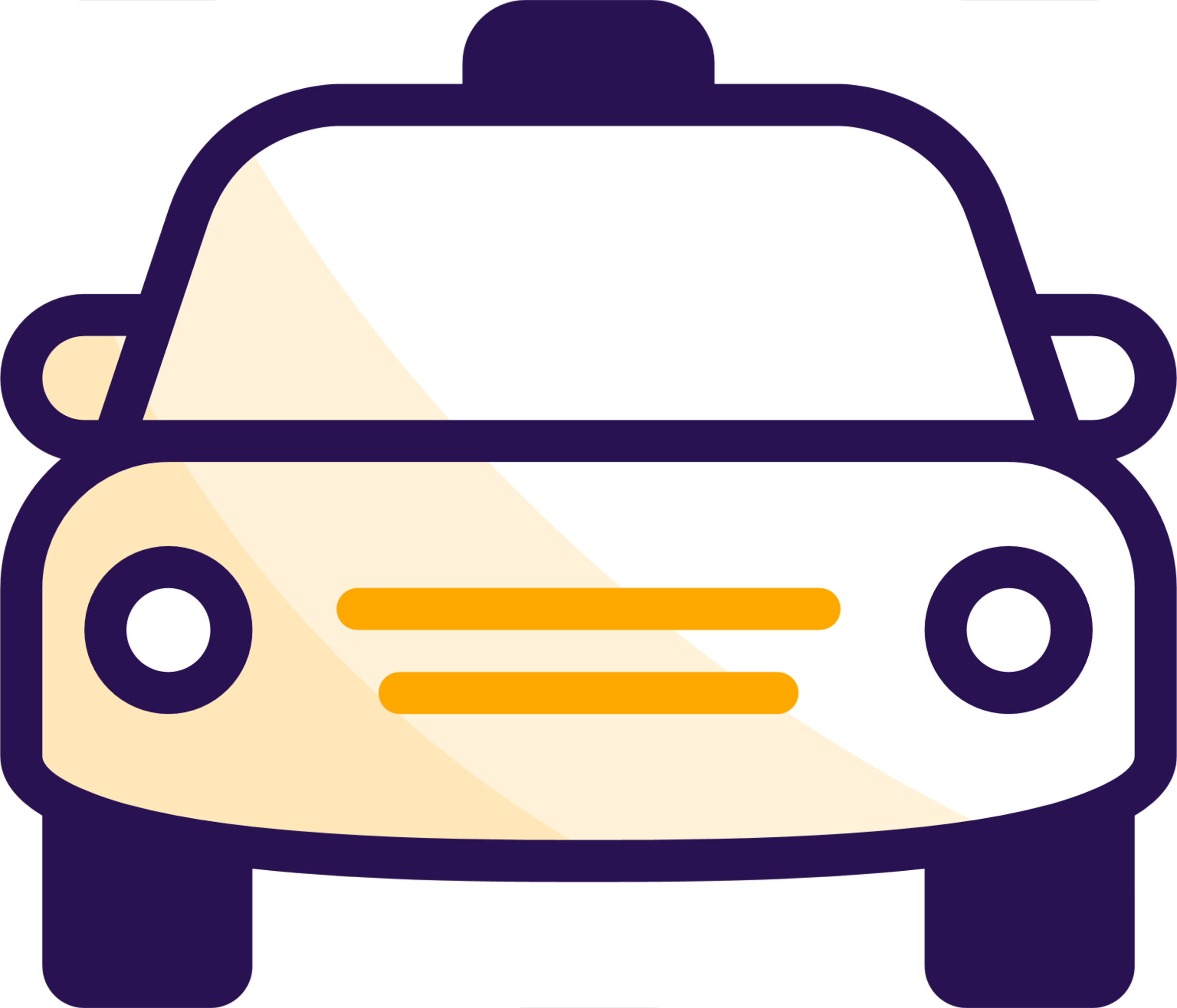 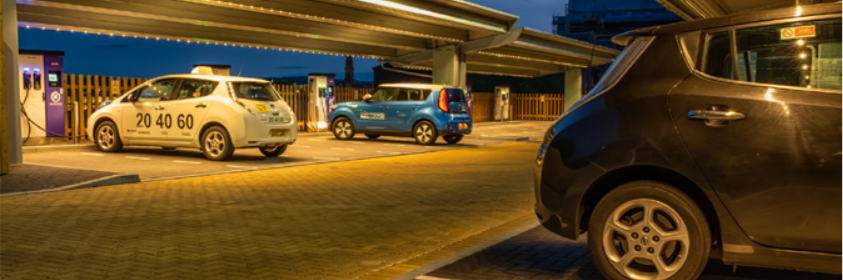 urbanforesight.org
Overview
Introduction
1
EV City Casebook Overview
2
Policy Rec.
3
The Maturity Model
4
Dundee 
Blueprint
5
urbanforesight.org
Challenges in scaling up
1
2
3
4
5
Long-term sustainability of incentives
Maturity of technology in larger vehicles
Social equity perceptions
Important policy levers at different levels of government
Need for integrated thinking with energy systems
Policy Recommendations
1
2
3
4
5
6
7
8
9
10
Set ambitious scale-up targets, backed up by achievable action plans.
Formal governance structures with a broad range of stakeholders working to a common vision.
Showing EV benefits across different aspects of public policy
Long-term planning in incentives
Leading by example
Direct relationships with manufacturers and technology providers
Adding responsive systems to infrastructure roll-out 
Building resilience in infrastructure contracting and energy systems
Future-proofing for digital innovation.
Establishing social equity outcomes of EVs.
Overview
Introduction
1
EV City Casebook Overview
2
Policy Rec.
3
The Maturity Model
4
Dundee Blueprint
5
urbanforesight.org
The maturity model
urbanforesight.org
Maturity model example: residential charging
Overview
Introduction
1
EV City Casebook Overview
2
Policy Rec.
3
The Maturity Model
4
Dundee Blueprint
5
urbanforesight.org
Dundee 2032
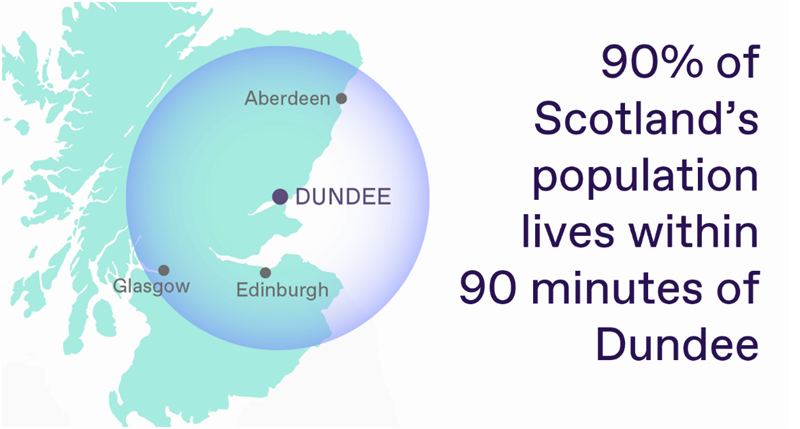 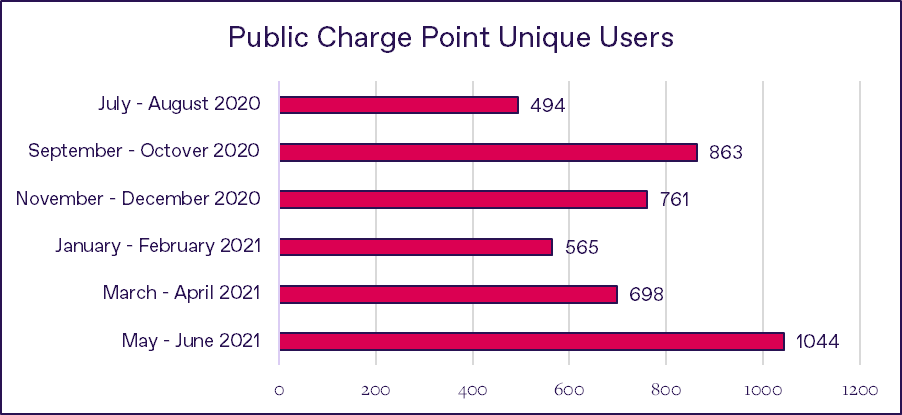 urbanforesight.org
Dundee, 2045
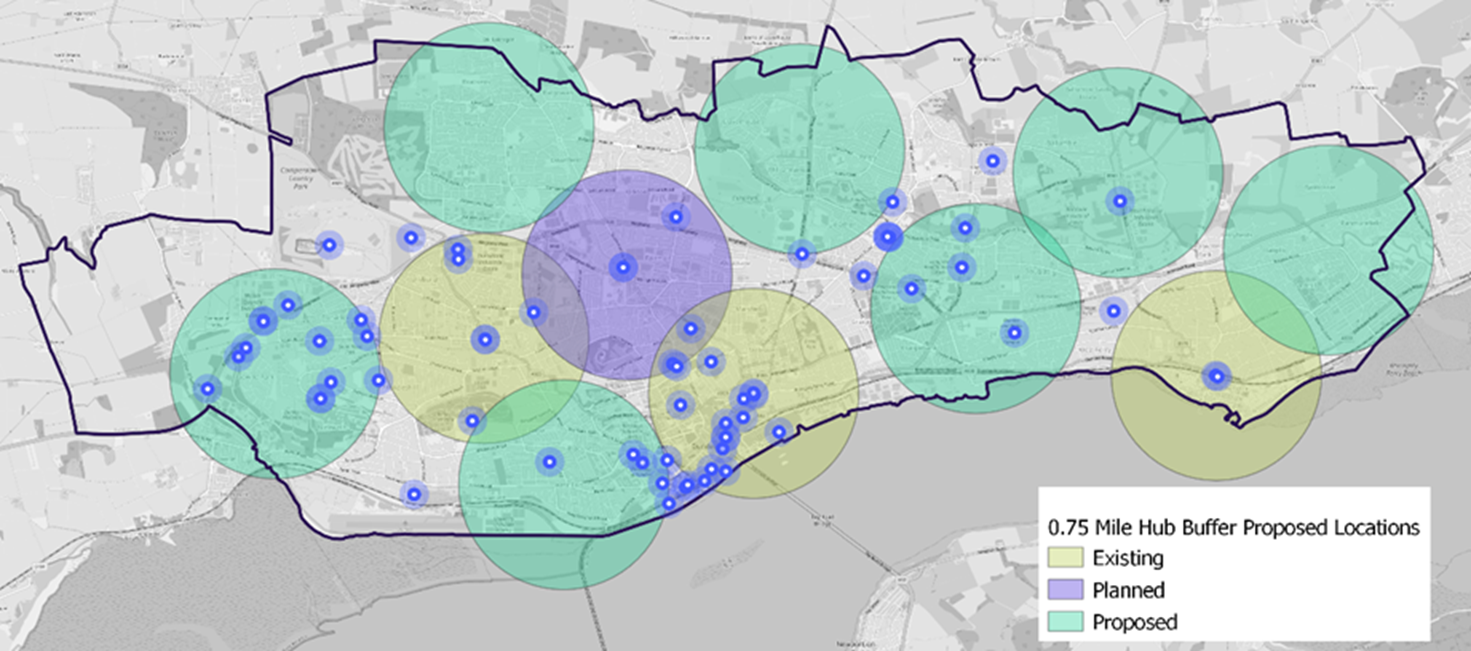 urbanforesight.org
EV city casebook 2021:
urbanforesight.org/publications/
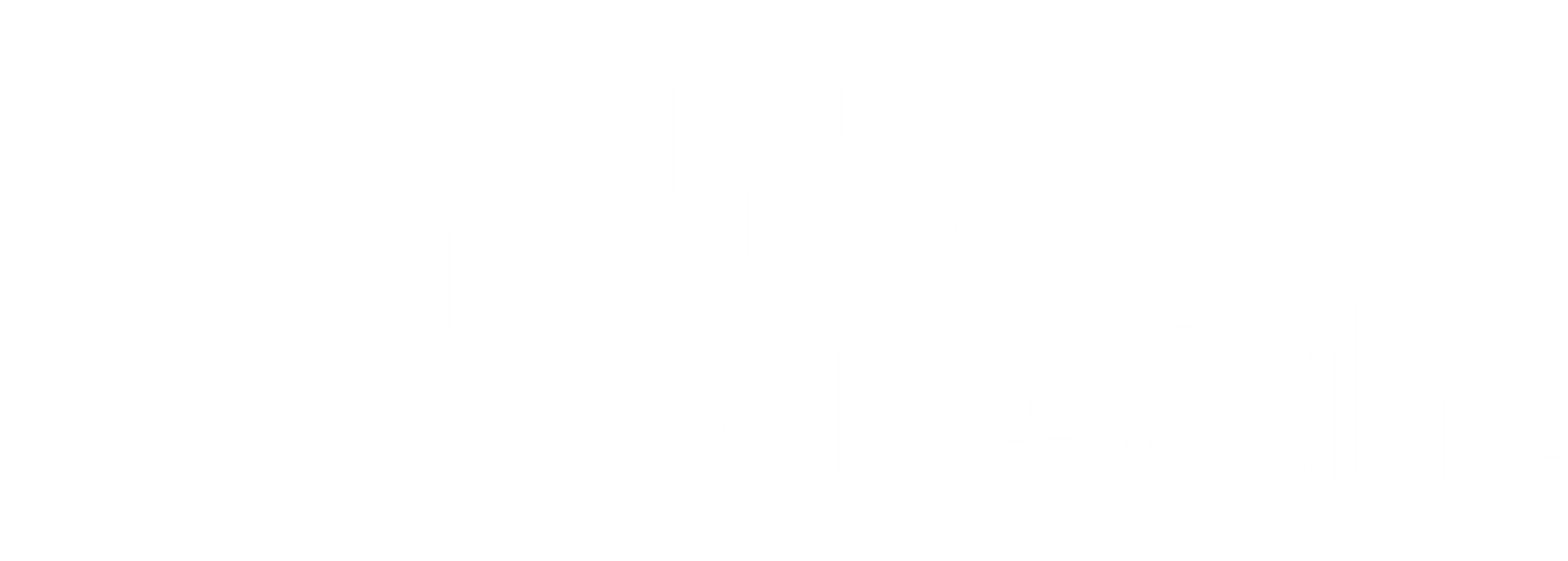 Gary McRae
gary.mcrae@urbanforesight.org
© Urban Foresight Limited
+44 1382 549 946
urbanforesight.org
@urbanforesight
Flour Mill,
34 Commercial Street,
Dundee,
DD1 3EJ, Scotland
The Catalyst,3 Science Square, Newcastle Helix,
Newcastle upon Tyne,
NE4 5TG, United Kingdom